TABOO
WATER
Blue
See
Ocean
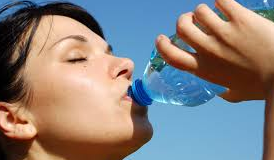 CAR
Uber
Taxi
All car brand names
(Ferrarri, Lamborgini, Tsuru, Toyota, Audi etc)
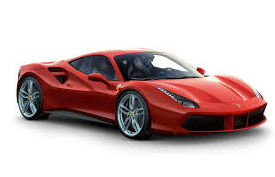 DANCE
Music
Shoes
Romantic
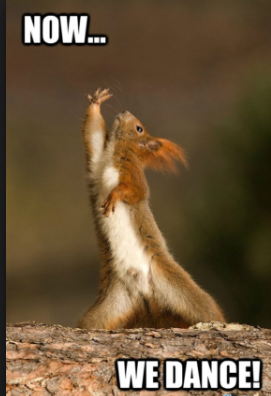 BORDER
Tijuana
United States
Line
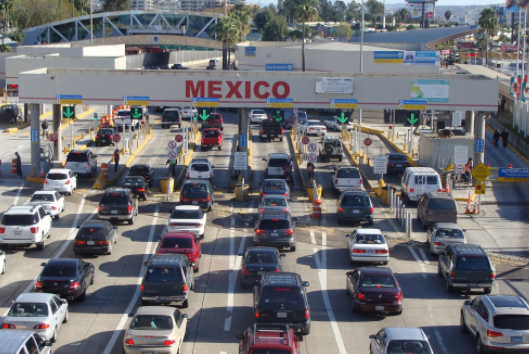 DISNEYLAND
Disney
Mickey Mouse
Pixar
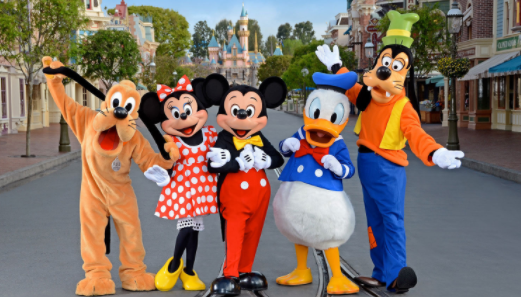 Kangaroo
Jumping
Cute 
Hairy
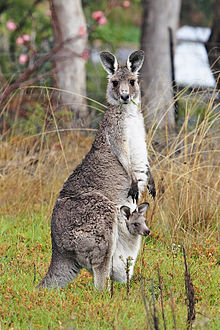 HUNGRY
Breakfast
Meal
Food
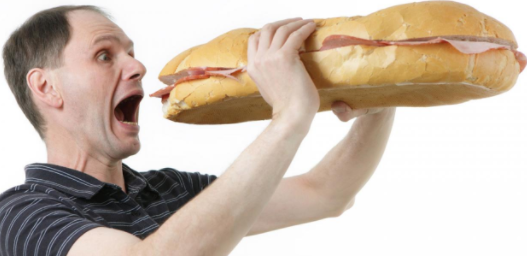 Island
Land
Small
Ocean
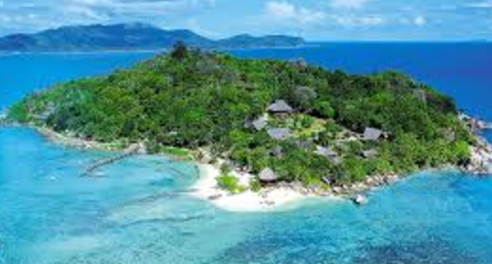 Student
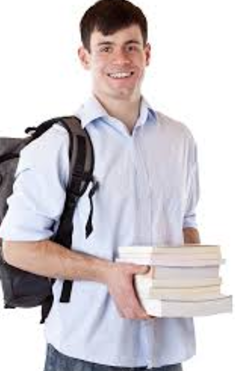 Us
We
School
Memory
Remember
Think
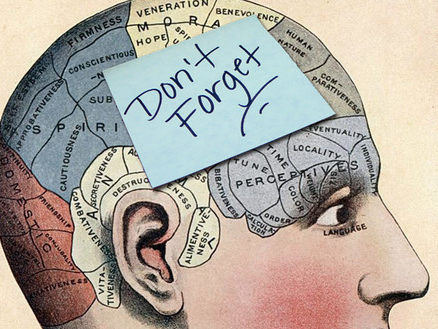 Government
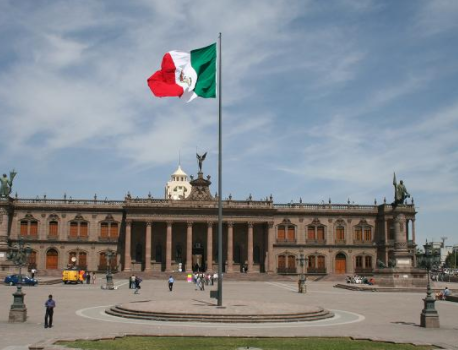 Peña Nieto